Dialysis Industry Enforcement:Recent Developments and Emerging TrendsTuesday, June 9, 2015
Mark Calloway, Partner (Charlotte)
Colin Roskey, Partner (Washington, D.C.)
Brian R. Stimson, Partner (Atlanta)
Our Speakers
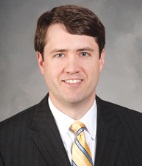 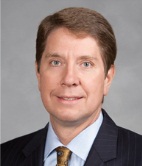 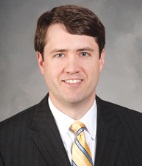 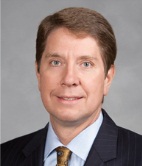 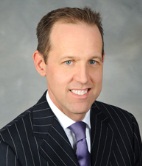 Back to the Future:
Survey of enforcement since the 2000s
U.S. ex rel. Barbetta v. DaVita, Inc. (D. Colo.) and DaVita’s 2014 civil settlement ($350 MM)
U.S. ex rel. Vainer v. DaVita, Inc. (N.D. Ga.) and DaVita’s 2015 civil settlement ($495 MM)
The PPS System, the 2015 HHS-OIG Work Plan, and future risk areas for dialysis providers
Survey of Dialysis Enforcement since the 2000s
Enforcement Themes
Early settlements were sweeping and dealt with eligibility, medical necessity, double-billing, bundling, upcoding, etc …
Subsequent settlements involved physician arrangements, DME, overfill, and waste
The recent DaVita settlements revisit physician arrangements and waste
National Medical Care Settlement (2000)
Far-reaching criminal and civil investigations of National Medical Care (NMC) and its subsidiaries (which were acquired by Fresenius) began in 1995 in the District of Massachusetts
The investigations ended in 2000 with $101 MM in criminal fines, $385 MM civil settlement, exclusions of NMC subsidiaries, and Corporate Integrity Agreement (CIA)
Core issues:
NMC:  Billing for services performed during clinical studies; failing to refund overpayments
NMC Home Care:  Falsifying eligibility documentation for intradialytic parenteral nutrition (IDPN);  billing for more IDPN kits than were used, and upcoding the bills; billing for medically unnecessary equipment (e.g., pumps)
LifeChem:  Billing for medically unnecessary laboratory tests that were bundled with Hepatitis panels; double-billing tests covered by composite rate
NMC Medical Products:  Various kickbacks to dialysis facilities and their owners in return for using LifeChem
The resolution excluded potential claims related to Epogen (EPO)
Gambro Settlement (2000)
Gambro and two subsidiaries agreed to pay $53 MM and enter into a CIA in order to resolve a federal False Claims Act (FCA) action in the Middle District of Florida that was filed in 1997 and involved alleged conduct similar to that of NMC
Issues:
Billing for medically unnecessary tests
Bundling medically unnecessary tests with panels
Double-billing for lab tests included in Medicare’s ESRD composite rate payments to dialysis clinics
Violating the 50-50 rule, which prohibits ESRD labs from billing Medicare Part B for lab test panels comprised of more than 50% composite rate tests
Fresenius Settlement (2002)
Fresenius paid $1.6 MM to settle allegations that, from 1993 to 1996, it billed for EPO that it provided for free during clinical trials.  The settlement was reached in the District of Massachusetts
Gambro Settlement (2004)
Gambro and its subsidiaries agreed to a global resolution that included $325 MM civil settlement of FCA action, $25 MM criminal fine, exclusion of Gambro’s durable medical equipment (DME) subsidiary, and a CIA
The resolution was novel (at the time), as it addressed Gambro’s arrangements with physicians, which allegedly violated the Anti-Kickback Statute (AKS)
Gambro allegedly paid fees for medical directorships, and made payments in connection with clinic acquisitions and clinic development agreements.  On medical directorships, Gambro allegedly:
Targeted physicians who would generate the most referrals, without regard to expertise
Compensated medical directors above fair market value (FMV), based on volume/value of referrals
Appointed regional medical directors who received more compensation for similar work
Gambro allegedly entered into joint ventures (JVs) with physicians, where income, reduction or elimination of losses, and accumulation of equity interests were provided in return for referrals.  The JVs allegedly included:
Arrangements with existing nephrology practices under which Gambro received a % of the income in return for managing administrative functions and providing benefits to physicians and employees
New nephrology practices in which Gambro paid guaranteed salaries, plus staff and overhead expenses; salaries were above FMV;  practice expenses often exceeded income
Gambro Settlement (2004)
The resolution also addressed:
DME Billing
Gambro billed for home dialysis equipment and supplies through a DME subsidiary  and concealed the subsidiary’s corporate parentage in order to receive a higher rate, while billing for greater quantities of supplies than were delivered
Medical Necessity
Gambro allegedly billed for medically unnecessary bone density studies, nerve conduction studies, electrocardiograms (EKGs), Carnitor, EPO, Vitamin D, and Iron by “hard coding” diagnostic codes onto claims
Under the civil settlement, several FCA counts were dismissed without  prejudice as to the Government, including: 
Split-Vial Dosing of Ancillary Medications
Medicare reimburses per vial of ancillary medication.  Gambro allegedly withdrew excess medication from single-use vials, pooled it into doses, and then billed for the number of single-use vials that it would have used absent the split-vial dosing
EPO Overfill
Gambro allegedly re-entered single-use vials in order to capture and pool overfill into new doses, which Gambro then administered and billed for
Gambro Settlement (2004)
The 5-year CIA required Gambro to create a database of relevant arrangements, implement procedures to ensure AKS compliance, and create corrective action plans for non-compliant arrangements
Relevant arrangements included all arrangements with physicians, plus JVs, leases, and management agreements
Each year, Gambro was obligated to perform a “heightened arrangements review” of samples of medical director, JV, and other relevant arrangements
For each sample, Gambro was to conduct a “thorough investigation” that included not only document review but also witness interviews (including contractors and third parties)
DaVita acquired Gambro shortly after the CIA was executed and assumed Gambro’s obligations under the CIA as to Gambro
Prohibition on Billing for Overfill
Any drug in excess of FDA labeled amount = overfill
Overfill considered “free” and not billable under “incident to” rules
“Claims for drugs and biologicals that do not represent a cost to the provider are not reimbursable, and providers who submit such claims may be subject to scrutiny and follow up action by CMS, its contractors and the OIG.”
75 Fed. Reg. 228 at 73466 (November 29, 2010); 
42 CFR 414 Subpart J
Prohibition on overfill billing applies to all entities paid under SSA 1847A
EPO Overfill Litigation
DaVita (2012)
DaVita paid $55 MM to settle Woodard, a declined qui tam filed by a former Amgen employee in the Eastern District of Texas in 2002; Woodard involved conduct dating back to 1997, before CMS’s adoption of overfill rule
Relator named but later dismissed Amgen, Gambro, Fresenius
DaVita allegedly:
Billed for EPO doses pooled from overfill captured by re-entering single-use vials
Adopted and implemented dosing protocols that were inconsistent with CMS guidelines and FDA labeling, and resulted in increased EPO usage
Billed for EPO in excess of recommended dosages, w/o appropriate justification
Accepted kickbacks in the form of overfill, free anemia management training, undisclosed rebates, and educational grants, all in return for referrals
Submitted cost reports that were false based on all of the above
EPO Overfill Litigation
DaVita (2012)
The parties settled after two events.  First, the court in the Eastern District denied DaVita’s motion to dismiss, reasoning that it would violate the FCA to:
Knowingly bill for costs that were not incurred by representing EPO overfill as an expense when no payment was made for the overfill
Knowingly bill for EPO overfill administration that was unreasonable and unnecessary because pooling overfill was contraindicated by EPO’s FDA label
The court also reasoned that it would violate the FCA to knowingly submit claims that were false based on AKS violations resulting from:
Accepting EPO vials offered by Amgen that contained more overfill than was required by law or necessary, for the alleged purpose of billing for free product, and as an inducement
Accepting rebates on EPO from Amgen as an inducement and failing to disclose the rebates
Accepting individualized training and a standard list of justifications for increased EPO administration from  Amgen as an inducement
Second, the court denied partial summary judgment on Relator’s “overprescription” theory
EPO Overfill Litigation
Dialysis Corporation of America (2013)
DOJ settled Davis, a qui tam filed in the District of Maryland in 2006, for $7.3 MM 
The settlement covered conduct by Dialysis Corporation of America (DCA) from 2004 through 2011; U.S. Renal Care bought DCA in 2010
DCA allegedly billed for EPO overfill whenever administering EPO to a patient.  Because DCA used standard and not dead space syringes, it was allegedly unable to withdraw and administer the overfill
Relator alleged that DCA engaged in the conduct by adopting dosing protocols that assumed and required the administration of certain levels of overfill in addition to the labeled amounts
EPO Overfill Litigation
U.S. ex rel. Saldivar v. Fresenius (N.D. Ga.)
Former Fresenius equipment technician filed qui tam in 2010 alleging that Fresenius violated FCA by collecting, pooling, and billing for Zemplar and EPO overfill, and then making false statements or concealing retention of the same; DOJ declined to intervene
The court in the Northern District has denied: 
Fresenius’s motions to dismiss, finding that Relator stated a FCA claim
Fresenius’s motion for partial summary judgment, holding that a claim for overfill administration is false because Fresenius does not incur any costs to obtain the overfill under the Medicare laws and regulations
Fresenius recently moved for summary judgment on intent, materiality, and damages, and asked for reconsideration on falsity
The motion is supported by robust record evidence showing that Fresenius repeatedly disclosed its overfill practices to the Government
U.S. ex rel. Barbetta v. DaVita (D. Colo.) and 2014 DaVita Settlement
U.S. ex rel. Barbetta v. DaVita (D. Colo.)
Relator was a Senior Financial Analyst in DaVita’s mergers and acquisitions department from 2007 through 2009
Relator filed qui tam in 2009; the Government declined but then filed a Complaint-in-Intervention in 2014
DaVita allegedly:
Entered into JVs with physicians that were structured to confer kickbacks for referrals
Locked in the referrals through non-competition, non-solicitation, and non-disparagement agreements
Required all physicians working for the JVs to sign agreements
Made interests in JVs non-transferable
The alleged unlawful conduct spanned from 2005 through 2014 and overlapped with the term of the Gambro CIA
U.S. ex rel. Barbetta v. DaVita (D. Colo.)
DaVita did not need JVs to raise capital; rather, it allegedly conducted market analyses and prioritized its JV targets based on total patients, ability to refer, growth prospects, and expiring medical directorships
DaVita allegedly entered into three species of JVs:
Partial divestments, where DaVita sold an ownership interest in one of its own dialysis centers to a physician practice;
Partial acquisitions, where DaVita purchased an interest in a physician-owned dialysis center; and
Paired transactions, consisting of partial divestments and acquisitions
Kickbacks were allegedly masked by manipulating the underlying financial assumptions to drive the values of DaVita’s centers down and the physician’s centers up
U.S. ex rel. Barbetta v. DaVita (D. Colo.)
DaVita allegedly drove the value of its centers down by:
Applying “HIPPER compression” algorithm, which assumed that no commercial insurers would pay more than $750/treatment beginning in year 3 of the model
Allocating high G&A and applying an inflation rate
DaVita allegedly drove up the value of physician centers by: 
Negating the “HIPPER compression” algorithm by artificially increasing the revenue-per-treatment
Increasing the number of “HIPPERs,” assuming greater EPO usage, and artificially increasing the “terminal value” of a center
Allocating low G&A and assuming no inflation; assuming artificially low bad debt expenses; depressing expected staffing costs
Third-party valuation firm relied on DaVita’s assumptions
2014 DaVita Settlement
DaVita settled by paying $350 MM and entering into a CIA
Under the CIA, DaVita must:
Develop new processes for selecting joint venturers that are based on the provider’s ability to perform the functions of the joint venture and not the ability to refer patients to DaVita
Reassess, obtain the Monitor’s approval of, and consistently apply the valuation methodologies for the JVs
Create a tracking system for each joint venture that:
Tracks remuneration, rates of return, performance of services, and use of leased space and medical equipment; and
Establishes a written review and approval process for each JV that includes a legal review, a statement of business need, FMV determination, and a compliance review
Inform JVs and medical directors that DaVita will not enforce non-competition, non-solicitation, and non-disparagement agreements
Unwind 11 “subject joint venture clinics” identified in CIA
Takeaways
Circumstances of Barbetta were noteworthy, as DaVita engaged in the alleged unlawful conduct while its acquisition, Gambro, was subject to CIA regarding physician arrangements
One of the “subject joint venture clinics” was a Gambro clinic
Steps for reducing risk:  
Maintain integrity of valuation model by making consistent assumptions 
Consider eliminating or limiting exclusivity or non-compete provisions 
Try to structure JV arrangements to fit within safe harbor
Open questions:
What criteria should a dialysis provider use when evaluating JV prospects?
Do varying assumptions across markets erode the integrity of the model?
When are exclusivity/non-compete provisions acceptable?
U.S. ex rel. Vainer v. DaVita (N.D.Ga.) and 2015 DaVita Settlement
U.S. ex rel. Vainer v. DaVita (N.D.Ga.)
Relators are former medical and clinic directors for DaVita dialysis clinics who filed qui tam against DaVita and Gambro in 2007; the Government declined to intervene in 2011
Relators allege in their Fourth Amended Complaint that Defendants increased and then billed for avoidable drug waste by:
Prohibiting re-entry into single-use vials of Venofer and Zemplar and limiting combinations of single-use Zemplar vials
Implementing an iron protocol that favored Venofer over Ferrlecit and split the Venofer dose into multiple administrations
Implementing dosing grids for Zemplar that restricted vial size combinations in ways that maximized waste
Implementing a Zemplar protocol that required fractional increases in doses of Zemplar without a corresponding medical benefit
Defendants allegedly used a system called Snappy to implement protocols; physicians were supposedly unaware of how Venofer was administered and how the dosing grid for Zemplar functioned
U.S. ex rel. Vainer v. DaVita (N.D.Ga.)
DaVita moved for summary judgment in early 2014 on numerous grounds:
Medicare pays for waste resulting from the administering of a medically appropriate dose from a single-dose vial of Venofer or Zemplar, and there is no statutory requirement to minimize “avoidable” waste
CMS gave DaVita the option to reenter single-dose vials, the FDA-approved labels advised against reentry, and DaVita informed the Government that it was not reentering Venofer or Zemplar
DaVita’s iron protocols followed KDOQI, CMS recommendations, and Relator’s own dosing practices; DaVita disclosed its dosing practices to FIs, passed HHS-OIG audits
Defendants disclosed Zemplar dosing grids to FIs and passed audits by FIs, HHS-OIG
Physicians’ individual medical determinations preclude aggregate proof of causation, falsity, and damages
DOJ filed a Statement of Interest (SOI) and took position that intentionally creating waste to increase reimbursement can be unlawful
U.S. ex rel. Vainer v. DaVita (N.D.Ga.)
The court in the Northern District reopened discovery and sanctioned Defendants in August 2014 based on their submission in 2013 of a declaration that amended their 30(b)(6) deposition testimony from 2012.  In its sanctions order, the court found that:
Defendants’ 30(b)(6) witness testified that Snappy did not recommend doses of Venofer, and then admitted by declaration that the deposition testimony was false
Additional witnesses testified that Snappy recommended doses of Venofer, and then changed their testimony, sometimes via errata sheet, to track the 30(b)(6) testimony
After the change in 30(b)(6) testimony, Defendants did not withdraw any errata sheets
Relators moved for more sanctions, arguing that Defendants and their counsel did not comply with the sanctions order and suborned perjury; the court reviewed attorney-client communications in camera
Defendants announced on Monday, May 4, 2015 that they set aside $495 MM for a tentative settlement with Relators; no settlement finalized yet
U.S. ex rel. George, et al. v. Fresenius (N.D. Ala.)
Relators are an Inpatient Case Manager and Clinic Manager for Fresenius who sued the company in the Northern District of Alabama in 2012
The Government declined to intervene; in March 2014, the court denied Fresenius’s motion to dismiss in part; discovery is nearing completion
The court held that Relators stated FCA claims by alleging that before 2011:
Fresenius sought reimbursement for “intentional, unnecessary, and unreasonable wastage” of Venofer and Zemplar, which it achieved through “dosing choices within the clinics” that were not intervals prescribed by physicians
Fresenius double-billed for wastage by failing to fully utilize the contents of a vial of Venofer or Zemplar, using the contents on a second patient, and billing for two vials
Fresenius billed for free samples of EPO
Relators also stated FCA claims by alleging that after 2011:
Fresenius defrauded Medicare by increasing the length of certain dialysis treatments in order to hit quality measures and avoid decreases in composite payments while later decreasing the length of other treatments in order to manage costs
Takeaways
The final Vainer settlement may show how the Government views the merits; at this juncture, the settlement seems to reflect the sanctions at least as much as the merits:
CMS vindicated DaVita’s choice not to reenter Venofer and Zemplar by subsequently prohibiting reentry
Relator’s argument that DaVita intended to conceal Snappy’s recommendations of Venofer doses to clinicians relates to DaVita’s iron protocol, which was clinically sound
DaVita’s arguments regarding its transparency with FIs and HHS-OIG were persuasive
While dialysis providers may have legacy exposure for alleged wastage before PPS (2009 – 2011), they should be concerned about PPS-based theories foreshadowed by George
THE PPS SYSTEM ANDFY 2015 OIG WORK PLAN
MIPPA Set Specific PPS Bundle Limits
Congress identified a defined set of “renal dialysis services” to identify PPS items
MIPPA incentivized efficiencies and made providers responsible for dialysis care spending, including on supportive care IV drugs
Efficiencies such as using overfill in a PPS environment are different than in FFS
Supportive care drug utilization declined in year one of the PPS; Congress rebased for lower use in ATRA, subsequently mitigated impact in PAMA
Composition of the ESRD PPS Bundle
FY 2015 OIG Work Plan
Fiscal Year 2015 Work Plan 

Initiative identified: End-stage renal disease facilities—Payment system for renal dialysis services and drugs. OIG planned to review Medicare payments for and utilization of renal dialysis services and related drugs pursuant to the new bundled ESRD PPS. OIG planned to compare facilities' acquisition costs for certain drugs to inflation-adjusted cost estimates and determine how costs for the drugs have changed. Previous OIG work found that data from the BLS did not accurately measure changes in facilities’ acquisition costs for high-dollar ESRD drugs. 

Mid Year Update (May 2015)

Initiative identified: End-stage renal disease facilities—Payment system for renal dialysis services and drugs. OIG plans to review Medicare payments for and utilization of renal dialysis services and related drugs pursuant to the new bundled end-stage renal disease (ESRD) PPS. OIG will compare facilities' acquisition costs for certain drugs to inflation-adjusted cost estimates and determine how costs for the drugs have changed. Previous OIG work found that data from the BLS did not accurately measure changes in facilities’ acquisition costs for high-dollar ESRD drugs. However, CMS has based the ESRD PPS price updates on wage and price proxy data from BLS.
Future Risk Areas
Physician arrangements
Alleged manipulation of quality or severity measures or data (similar to risk adjustment problems under Medicare Advantage)
Alleged manipulation of cost data reported to CMS for purposes of rate setting
Questions?
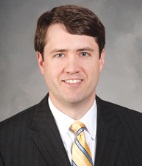 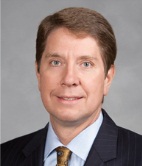 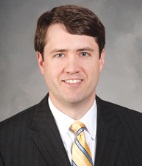 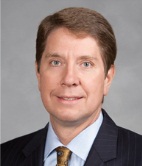 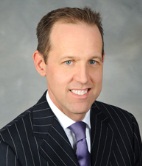 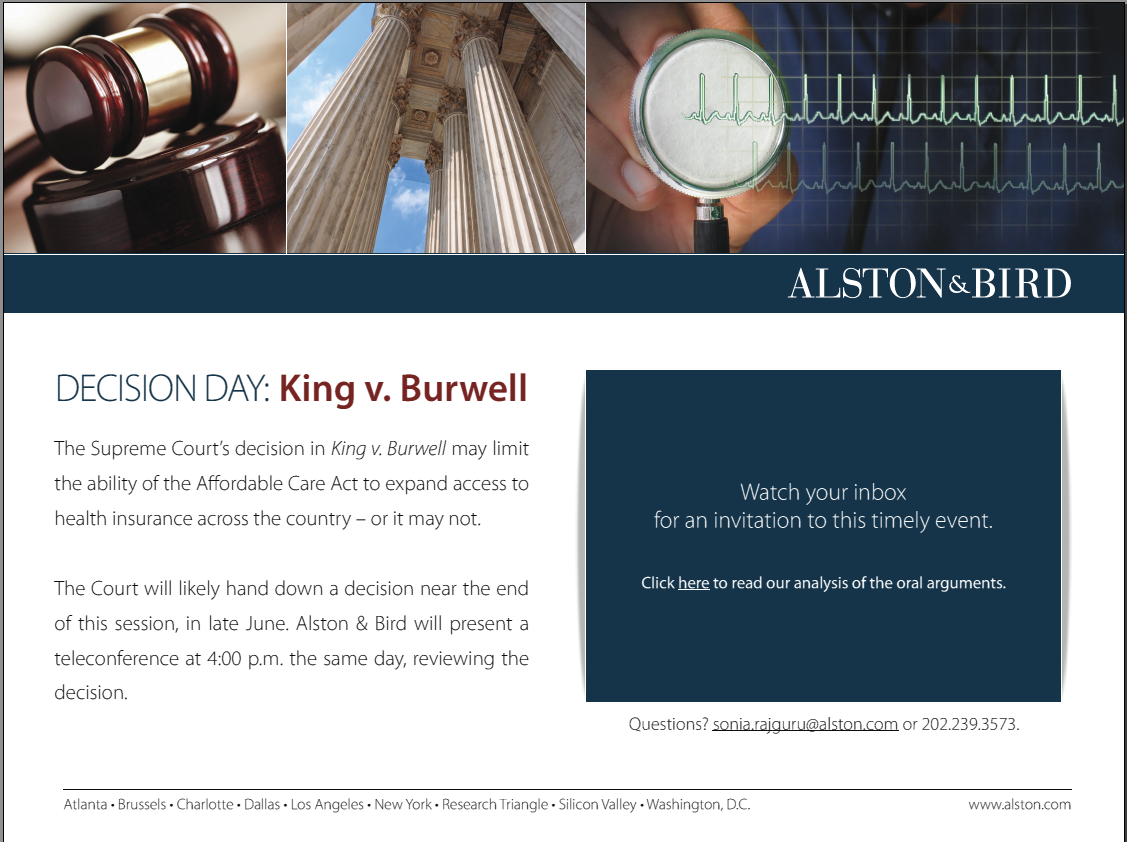 Thank You!
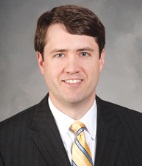 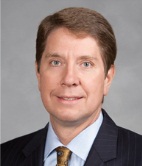 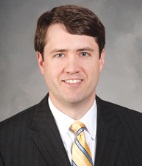 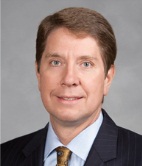 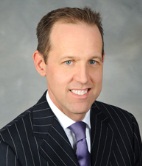